Hydrologic Modeling in SRH and SMS

August 29, 2024

2024 National Hydraulic Engineering Conference
[Speaker Notes: This presentation will highlight new functionality that is currently being tested in the SRH / SMS platform for hydrologic simulation.]
Outline
Hydrologic Modeling
General
In SRH
SRH-W, SRH-ONE, SRH-2D ?
Unstructured
In SMS
Data Services
Mesh Generation
Dataset Creation
Model Interface
Example Workflow
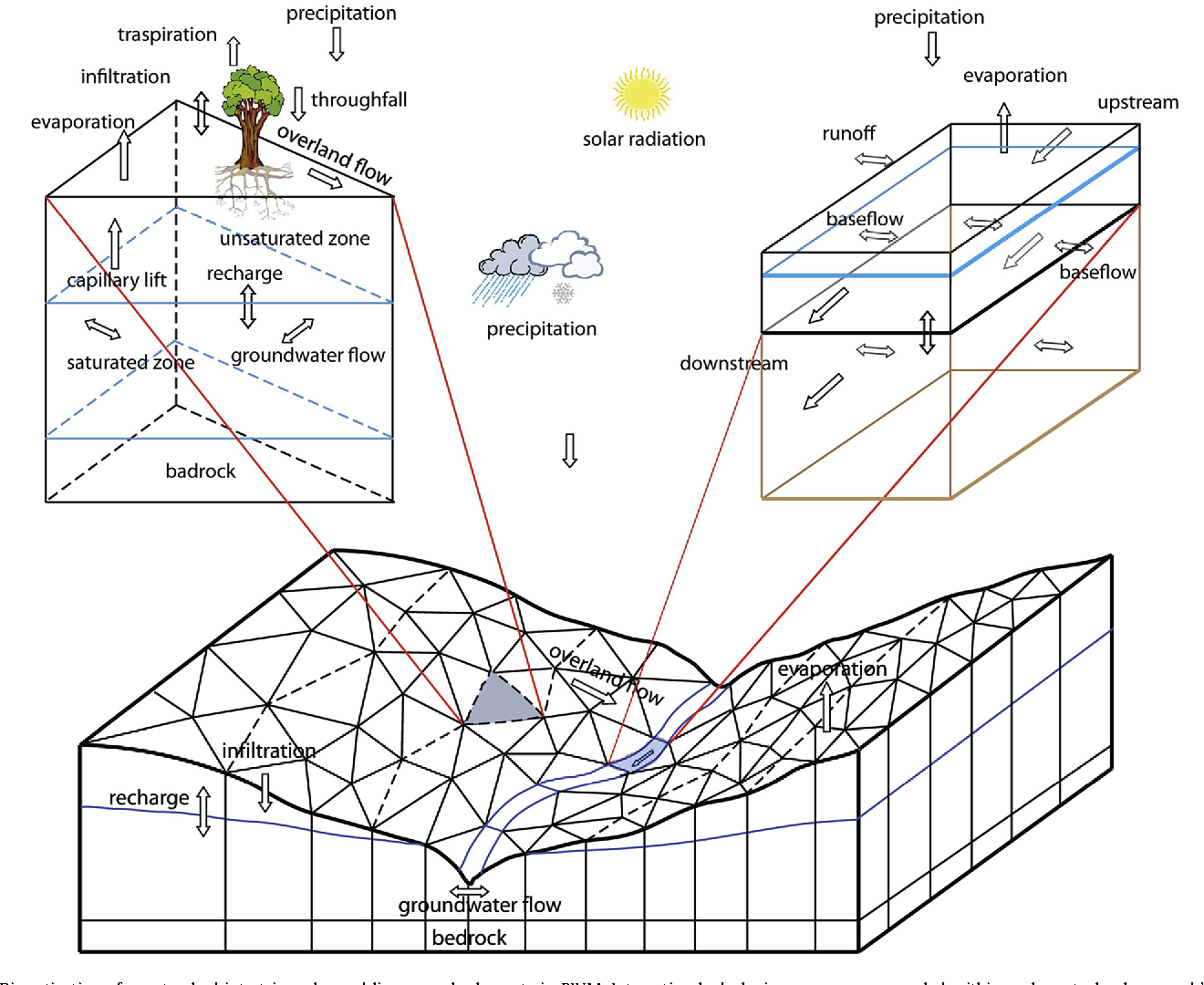 Hydrologic Modeling
Basin Scale – Watershed
“Inflows” from rain, snow melt, groundwater
Generally, much larger scale than hydraulics
Transient (Varying time scale)
Event based
Long-term
Many parameters
Meteorology (rain, wind, solar, …)
Geology (soil, stratigraphy, water table, …)
Land use (vegetation, permeability, …)
Many uncertainties (+/- 30% ???)
[Speaker Notes: Notes:
Generally, much larger scale
Usually means lower resolution or very expensive computation
Transient – event based or long term
Event based requires extensive “initial” or “antecedent” conditions
Parameters…]
Hydrology in SRH
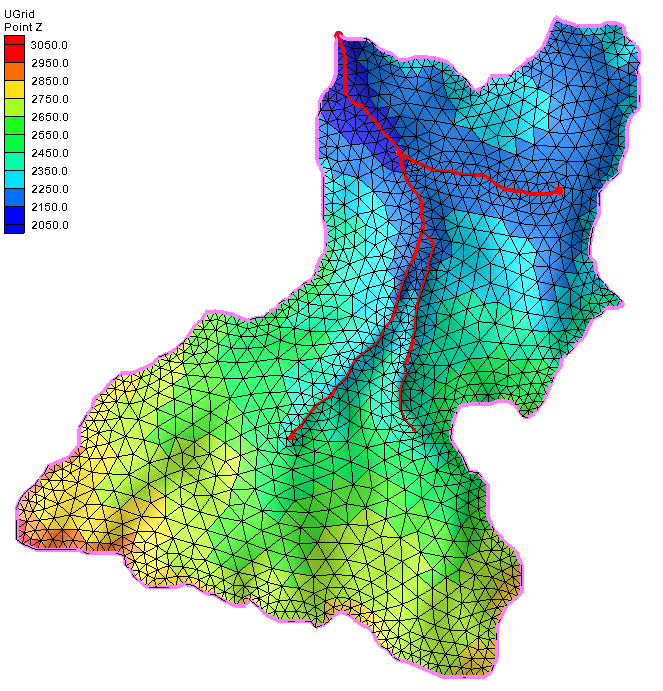 SRH-2D History
Flexible – use UGrid
Unstructured grid
Cells should follow streams
Cell based datasets
Bedrock elevation
Sat/Unsat thicknesses
Temperature
Rainfall 
Gage based
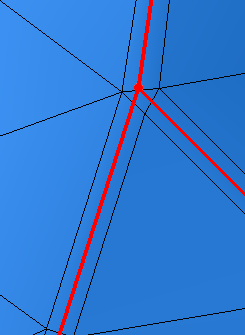 [Speaker Notes: Like SRH-2D hydraulics, the hydrology is not on a regular grid.
	Recommendation is to us an SMS UGrid
Cell based datasets
	Most datasets in SMS / SRH-2D have historically been point based
	SRH-2D computes values at the cells but they have been interpolated to the nodes for intuitive visualization
	SRH-2D has used a cell-based approach for
		Material type
		Ceiling elevation
	For hydrology in SRH, additional cell-based datasets are used.
Working model for internal projects.
Release to public anticipated.]
Hydrology Tools New in SMS
Data Acquisition
Mesh vs UGrid
Datasets
Conformity
Generation
Unstructured feature based
Toolbox 
Python based tools (individual functionality)
Watershed Delineation – (Watershed from Raster)
Stream networks to channels – (Polygons from Arcs)
UGrid generation – (UGrid from Coverage)
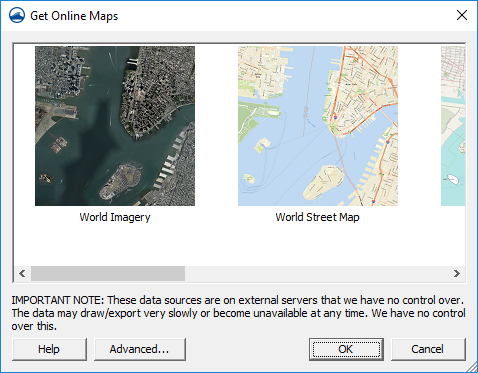 [Speaker Notes: Specific tool name included in parenthesis]
Download from Web / Online Data Links
Download – Retrieve data for specified region and load into SMS
Online – Maintain link to web service and update with view
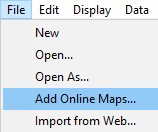 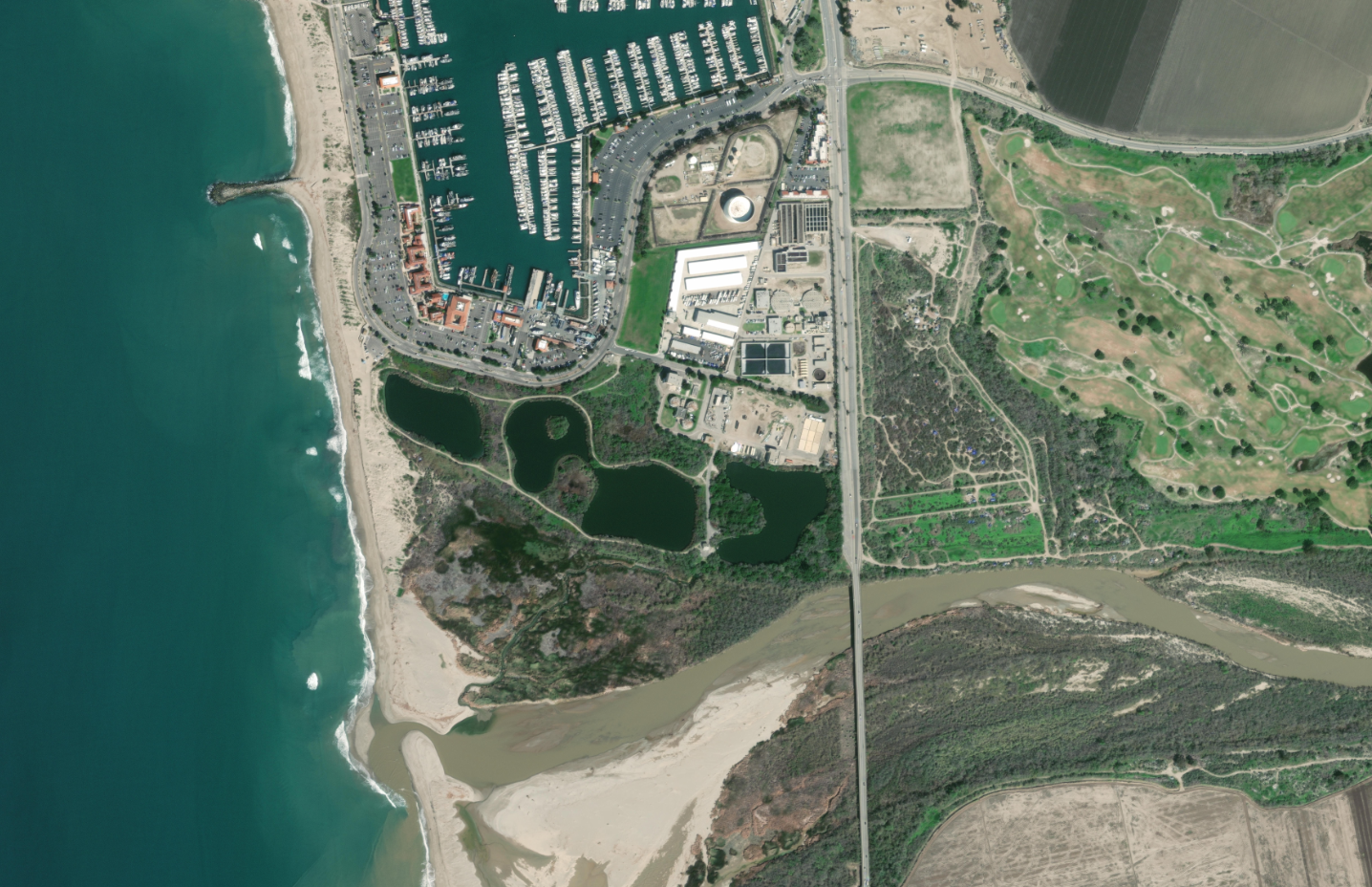 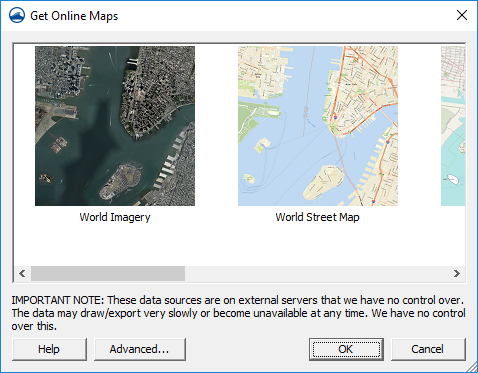 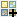 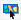 [Speaker Notes: SMS includes features to download data for a selected region from web service sources or link to web service (dynamic maps).  

Two commands in the “File” menu
Tools connected to the “Import from Web” macro (screen bounds or drag a box) and “Add Online” macro
Support for a single tile service
Support for a few feature services
Support for multiple map (image) services
Seamless map sources that load images from the service using current screen area in the display projection.
Can be converted to a static image.]
Available Data Sources
Terrain
USGS 3DEP Bare Earth DEM
Worldwide Elevation Data 
Others (Open Topography, CUDEM, SRTM15+)
Land Use
NLCD 2011, 2006 (2021 now available)
C-CAP (CONUS and Hawaii)
Soil Type
Statsgo (state files)
Ssurgo (county files)
Global Land Cover
Harmonized World Soil Database v 1.2
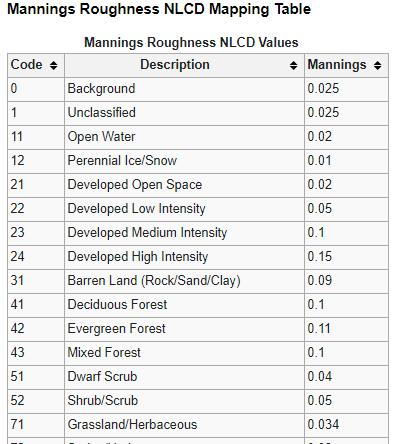 [Speaker Notes: SMS includes specific connections to some web services
The interface allows user to configure connection to other services which follow protocols

         Source                                      Resolution                        Coverage
Terrain
USGS 3DEP Bare Earth DEM           1 m                             CONUS land
World Wide Elevation Data        3.7 m max                       world wide land
Open Topography                       pt data                           variable                       includes access to many other sources (SRTM15+, GEBCO, 
CUDEM                                        3.4 m (1/9 arc second)   partial

Land Cover
NLCD                                             30 m                             CONUS land
C-CAP                                            1-5 m			CONUS and Hawaii

Soil type
Statago                                           Vector polygons         CONUS
Ssyrgi                                              Vector polygons	CONUS]
“Advanced…” Sources
User can associate additional web services with SMS
Duplicate and modify existing web service
Add link to new web service
Add services view csv file
Add to the “defaults” list
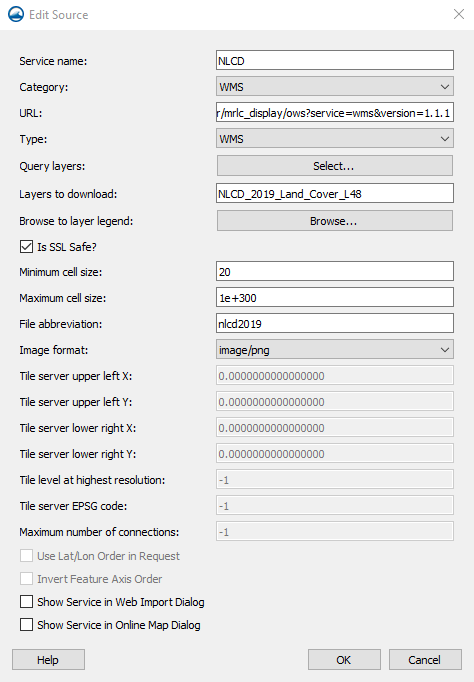 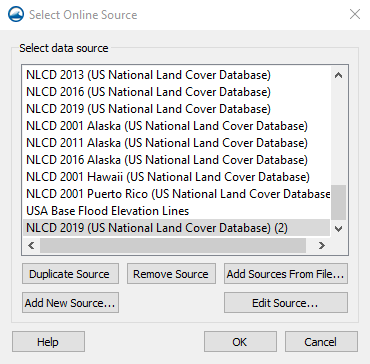 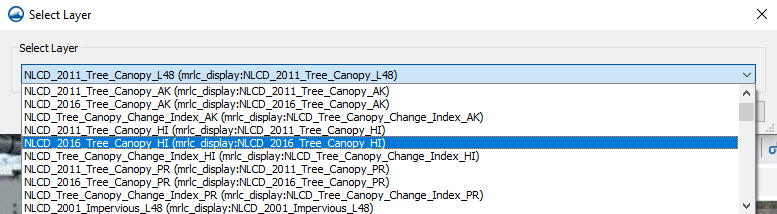 [Speaker Notes: Sources require:
Name – Usually user selected
Category (WMS, WFS, TMS) – Subtype required for WMS
URL
Layer (based on service).  This can be queried in the dialog
Cell size limits
File abbreviation (for download)
Format

Can be flagged to appear on the main page as a “default” service in SMS]
2D Mesh vs UGrid
Datasets
2D Mesh supports only “node” based
UGrid supports “node” and “cell” based
Conformity
2D Mesh supports triangles and quadrilaterals
UGrid supports all polygonal cells
Voronoi
Refinements (i.e. Quad tree)
Can be constrained to limit cell types in a specific grid
[Speaker Notes: Add pictures]
2D Mesh or UGrid Generation – Best Practices
Minimize digitization and manual editing
Feature extraction
Streams
Ridges
Structures
Bridges
Culverts
[Speaker Notes: Do we want to keep this slide?]
Toolbox
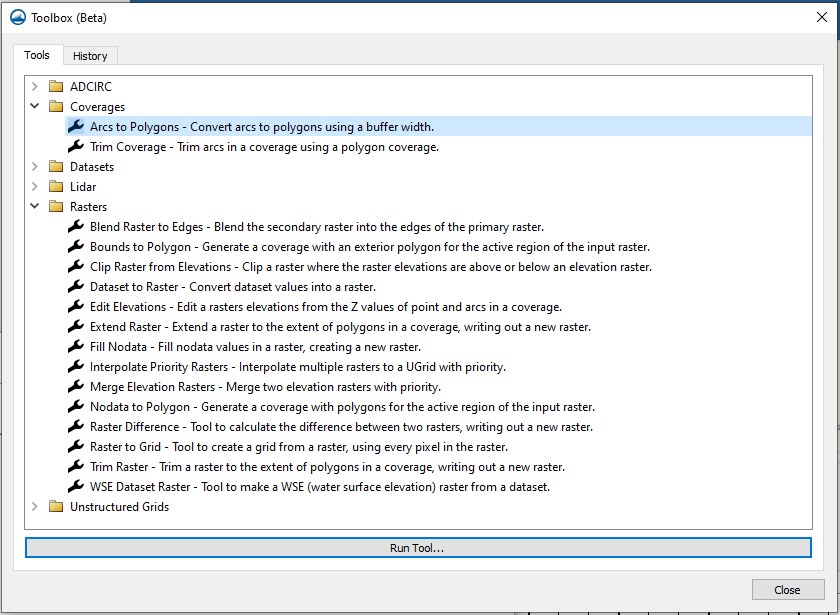 Python based tools
Each tool is a library 
Standard layout
Includes help pane
History
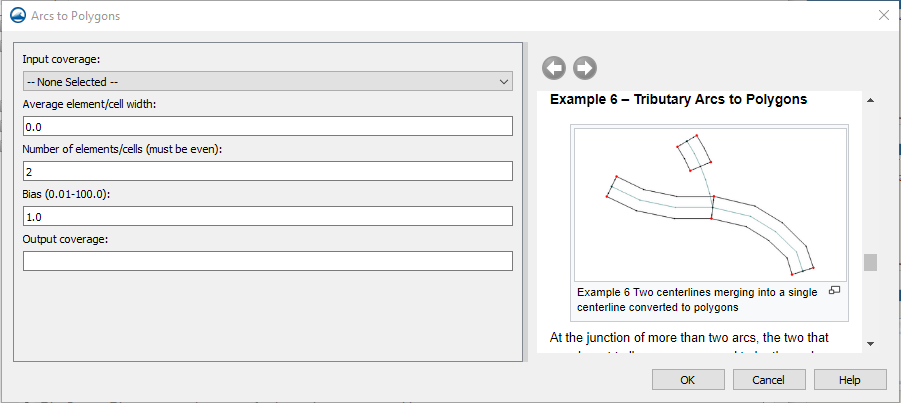 [Speaker Notes: The development of SMS continues to evolve. Current methodology emphasizes compartmentalization of functionality in Python libraries. This is illustrated in a new “Toolbox” available in SMS 13.2.

Engine specific interface tools are also being added.

This presentation will highlight many of these tools. Rather than simply summarize the tools, they will be presented via a workflow to create unstructured meshes for SRH-2D simulations. 

The toolbox is divided into groups (folders) and includes a history option. When each tool is launched an interface dialog appears with associated help/instructions. More complex tools may have custom interfaces.]
Toolbox History Function
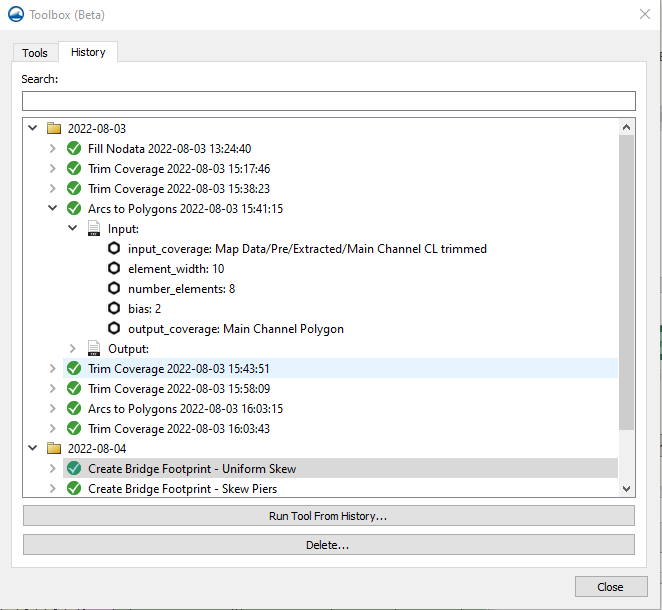 Re-run tools
Saved with project
Searchable
Editable
Input/Output
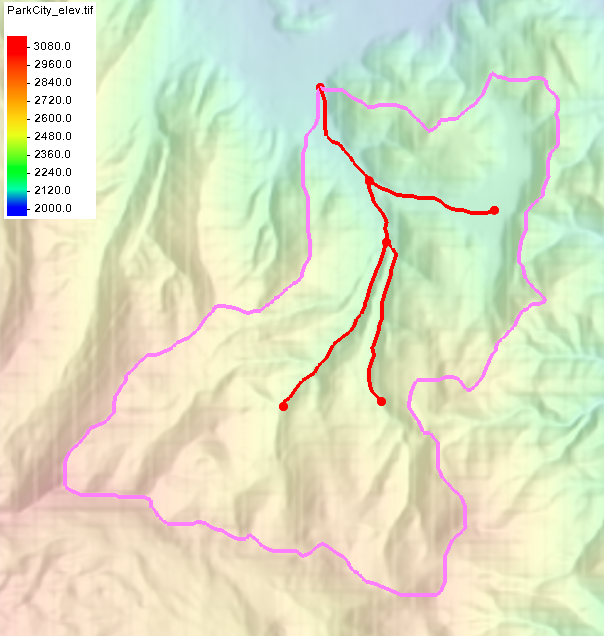 Watershed Delineation
Input
DEM
Outlet Point
Workflow Options
Currently 2
Accumulation threshold
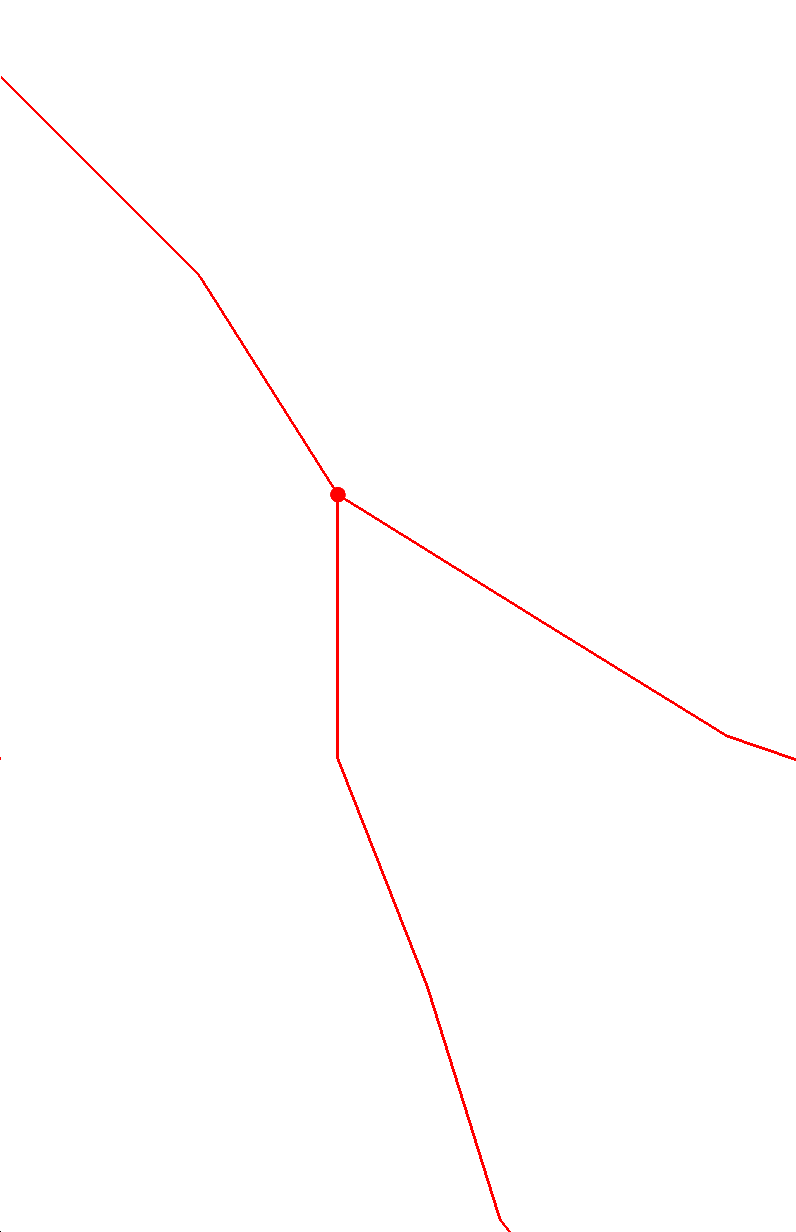 Stream Networks to Channel Polygons
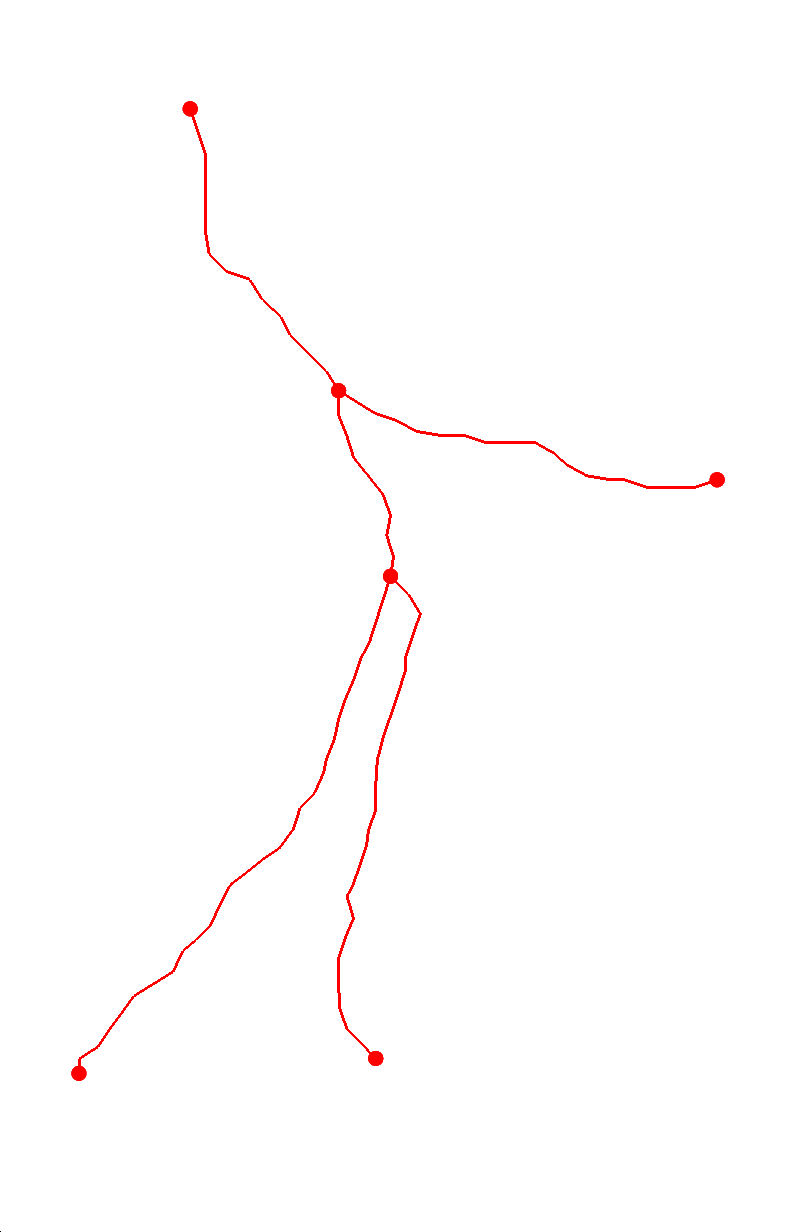 Channel patches
# of cells across
Size and bias
Auto-redistribution
Confluences / Intersections
Merge with basin
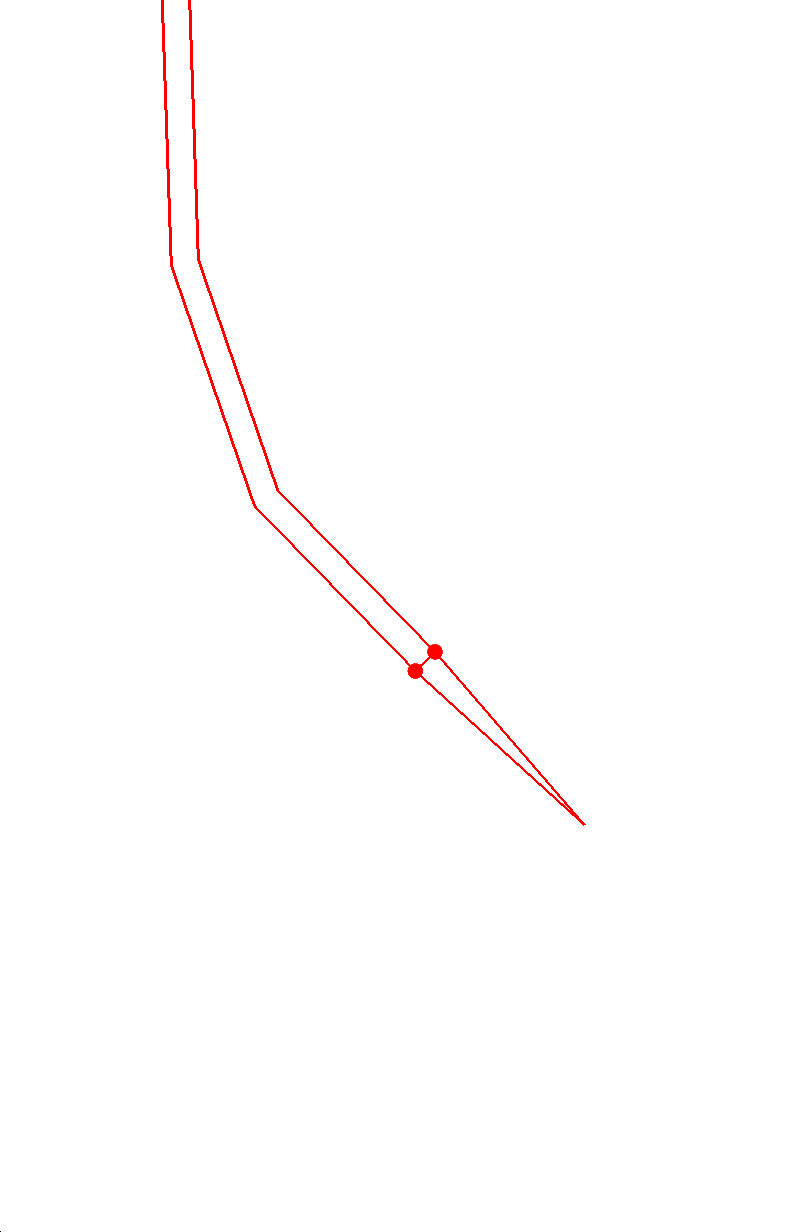 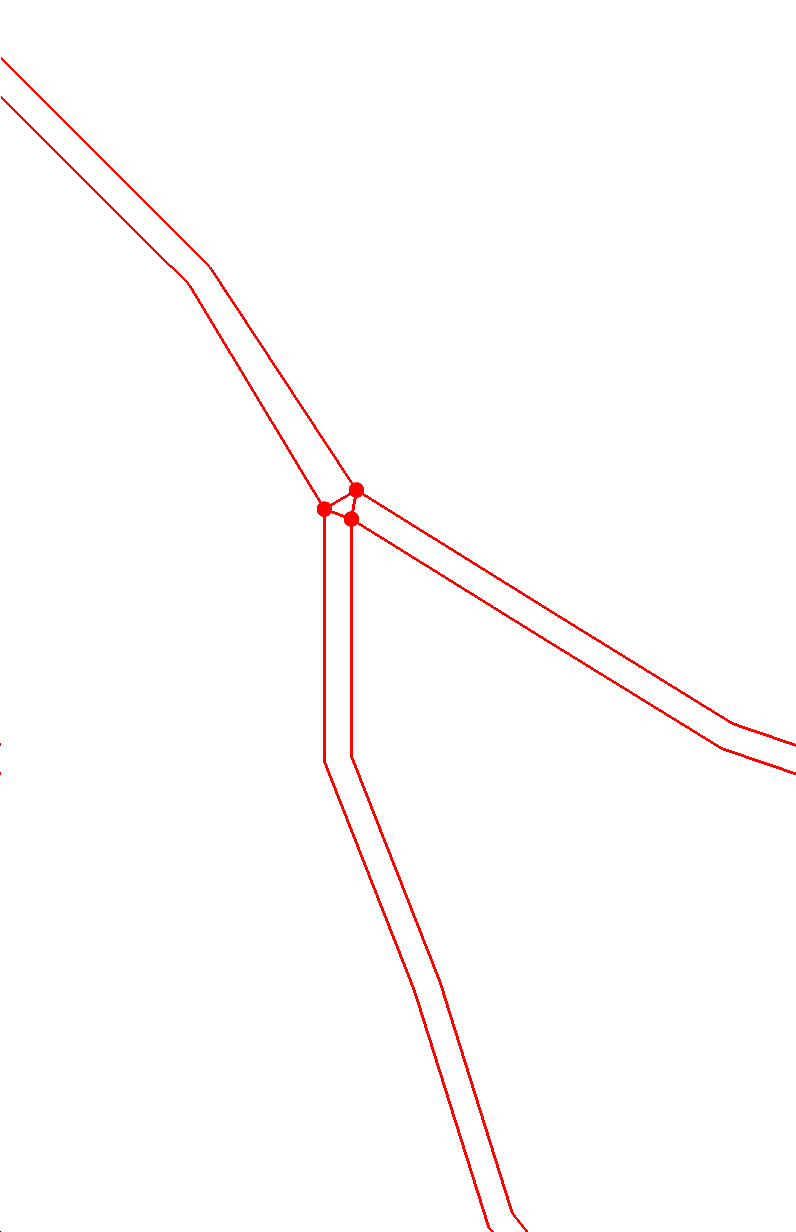 [Speaker Notes: Confluences or intersections can result in odd shaped polygons, but it is handled in an generally acceptable way. 
Clean up of resulting coverage available]
Resulting Grid / Mesh
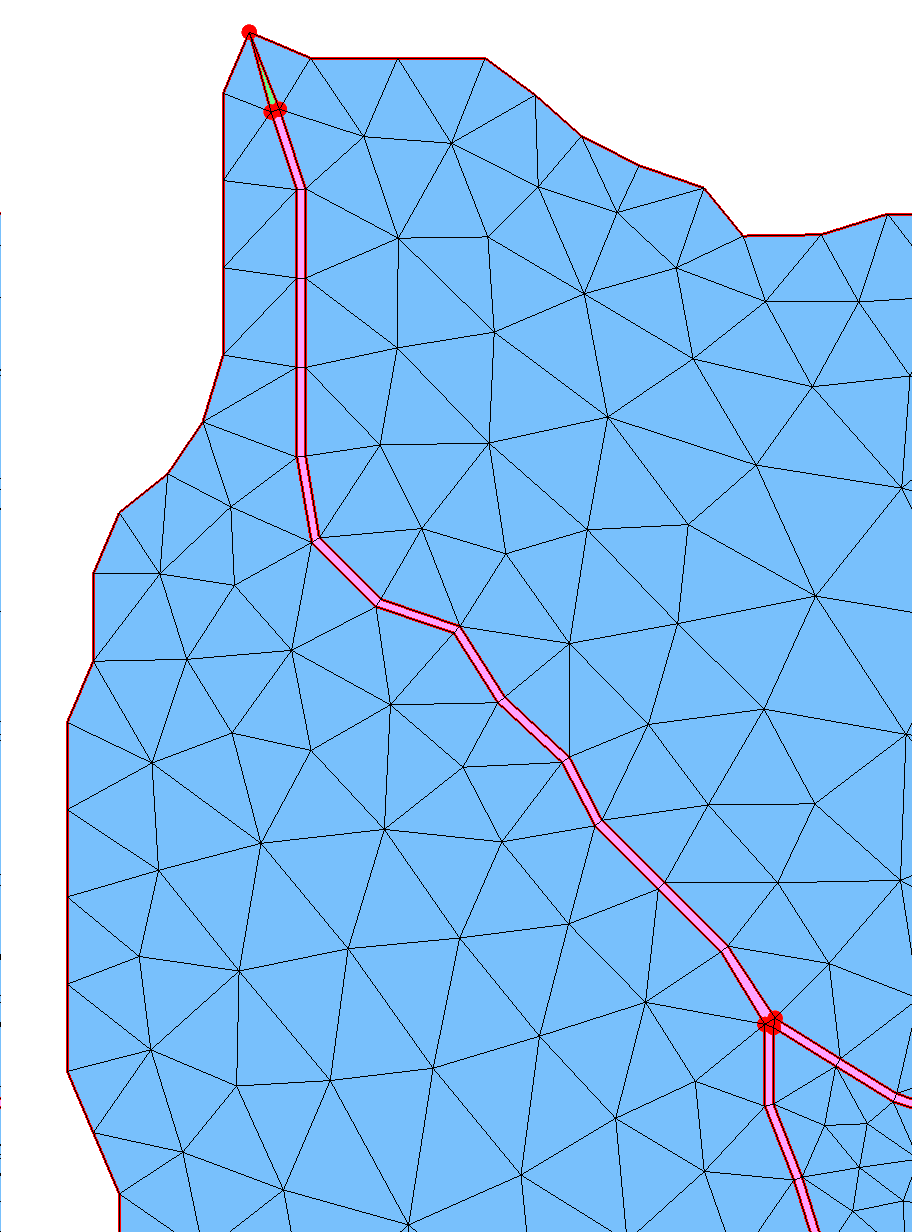 Mesh Generation
Domain field
Flood plains / Basin
“Auto patch”
Mesh Characteristics
Matches features
Minimal interaction
May require manual cleanup
Not necessarily a bad thing
[Speaker Notes: Mesh steps
Assign all polygons at once
Elevation source
Patching
Auto-detects
Which polygons are valid patches
Which nodes in polygon are “corners” or “split”
Select “Basin” polygons
Not patches or manual
Constant paving (background resolution specified)
Create “2D Mesh from Coverage”
New python version
Faster
Higher quality cells/elements]
Dataset Calculator
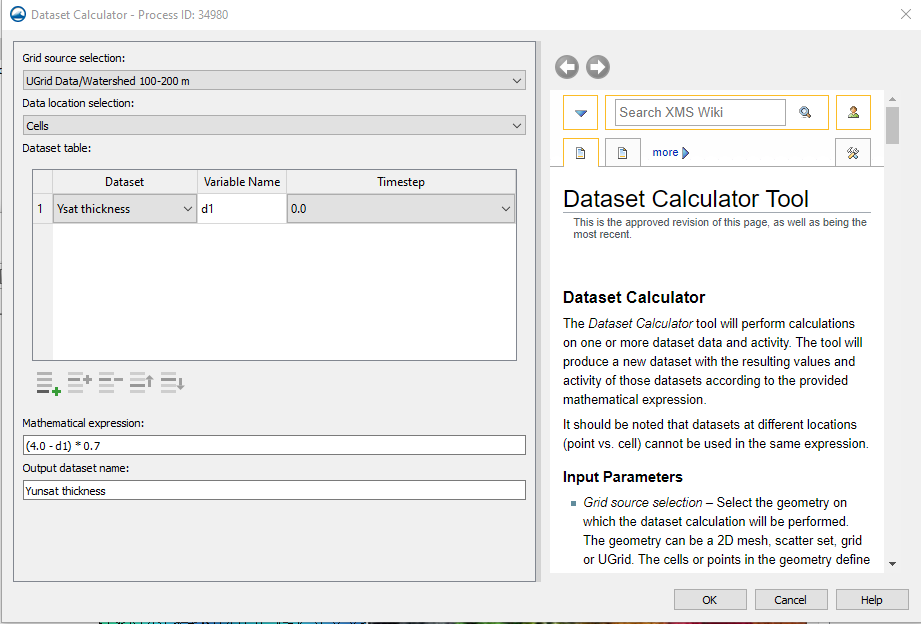 Any Geometry
Mesh, UGrid, Scatter, …
Cell or Node
Expression
Saved in history
“where” operator
Min / Max
Conditional / If
[Speaker Notes: Examples and capabilities documented in the wiki, which is available as part of the tool]
Dataset from Interpolation
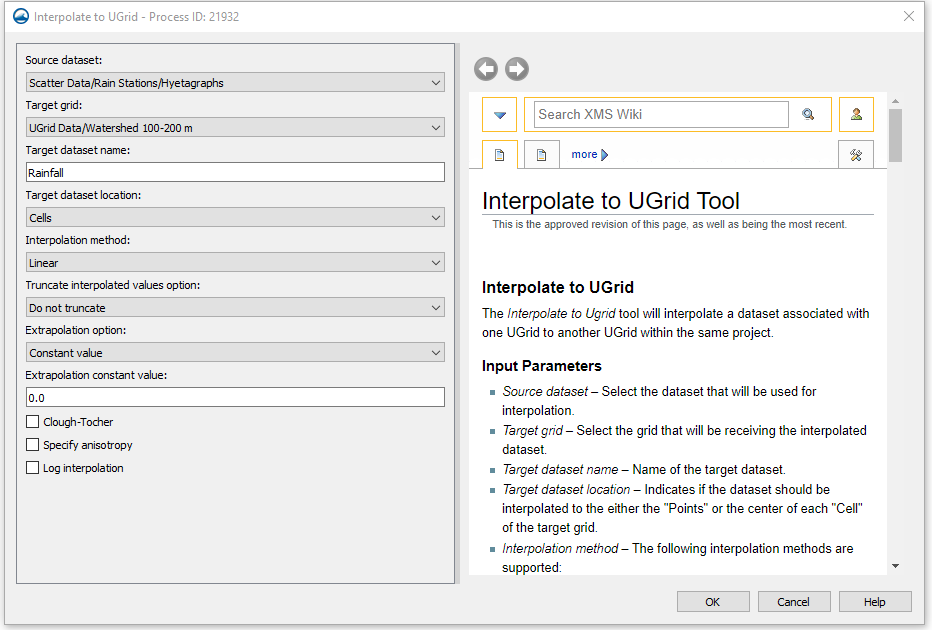 Surveys (TINs)
Gages
Boreholes
Coverages / Layers
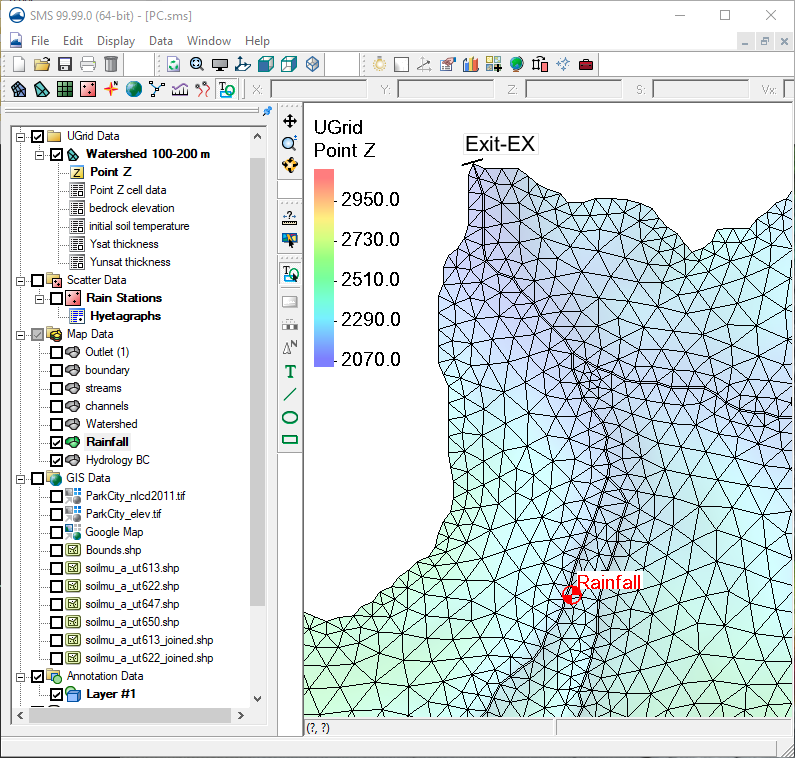 Rainfall stations
Exit location
Monitor / Gages
Model Parameters
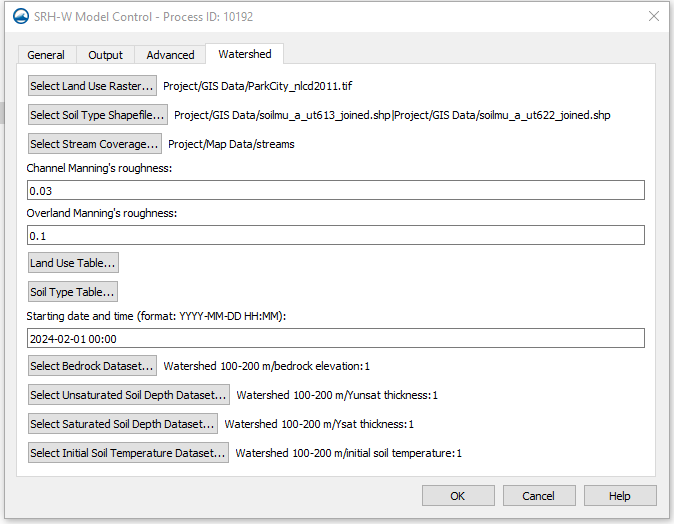 Simulation based
Like SRH-2D
Intuitive
Familiar
Output
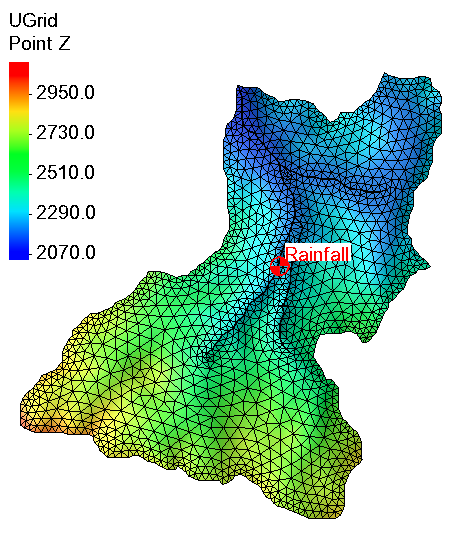 Hydrographs
Stations
Output
Water levels
[Speaker Notes: Add a hydrograph]
FHWA Hydologic Modeling User’s Forum
Please join








Public.govdelivery.com/accounts/USDOTFHWA/subscriber/new?topic_id=USDOTFHWA_213
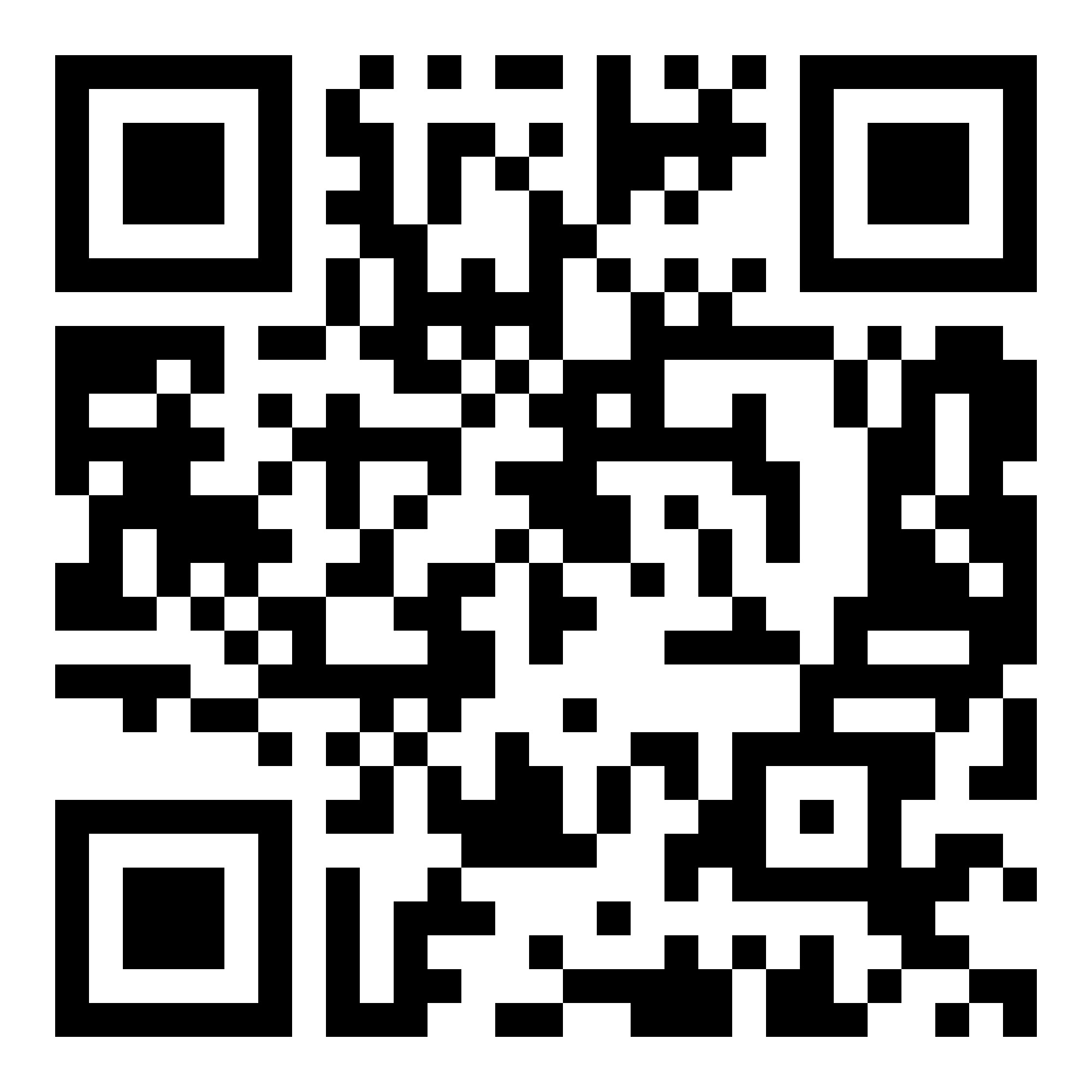 Conclusion
Features available currently in SMS
Can be applied to hydraulic models
Engine (SRH-2D) applied internally

Questions…


Megan Frye – megan.frye@dot.gov
Alan Zundel  - azundel@aquaveo.com
Conclusion
Thank you!

Questions?
Demo?


Alan Zundel
 azundel@aquaveo.com